“A level playing field for the European biogas and green gas markets”
Side-Event Energy Convention Groningen, 19 November 2014
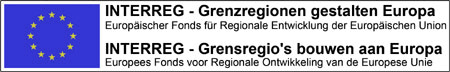 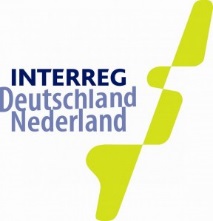 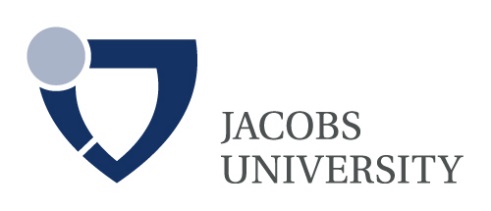 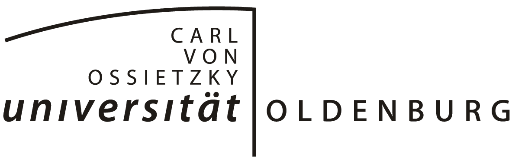 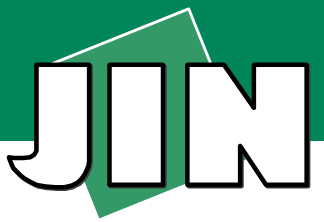 Climate and Sustainability
Project background
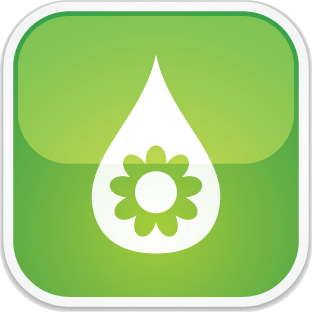 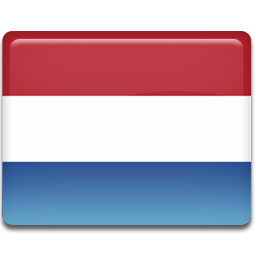 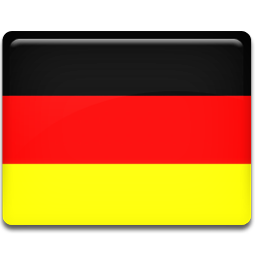 Possibilities for cross-border trading 
Influence of national institutional differences on competition.
Optimising and fine-tuning (remove market distortions for cross-border trade and avoid inefficiencies).
INTERREG IVa Groen Gas-Grünes Gas project 18
2
National differences (overview)
2
3
1
4
5
6
INTERREG IVa Groen gas - level playing field
3
Convergence framework
Institutional differences can create market inefficiencies 

“Is full policy harmonisation beneficial for cross-border trade between the Netherlands and Germany?”

2 Convergence scenarios (full harmonisation)
Which market stakeholders gain and lose 			  from convergence?
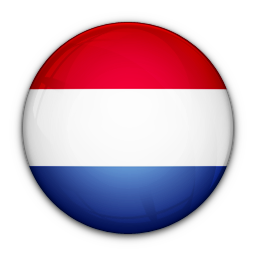 1
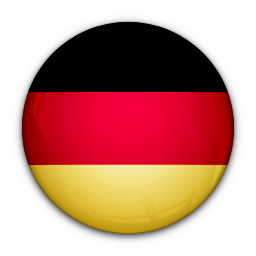 2
INTERREG IVa Groen gas - level playing field
4
[Speaker Notes: Market inefficiencies: Competing institutions  such as competing subsidies or competing fiscal regimes, double counting or double stimulus or suboptimal biomass trades
What cross-border trade? Biomass trade, biomethane/gas trade or trade in biomethane certificates or titles?
Focus is on existing regimes (up until 2013)]
Convergence scenarios: some results (1)
INTERREG IVa Groen gas - level playing field
5
Convergence scenarios: some results (2)
INTERREG IVa Groen gas - level playing field
6
[Speaker Notes: Red circle  there are no real incentives for end-users (suppliers) to start using biomethane. Most end-use is driven by voluntary commitments.]
Impacts of full convergence
Market efficiency (+)
Less institutional competition
More leveled playing field
Cross border trade
Raw materials (-)
Biomethane and certificates trade (+ NL / - DE)
Distributional impacts (Δ)
Allocating risk, costs and responsibilities
Transitional impacts (Δ)
‘old’ and ‘new’ regime projects
INTERREG IVa Groen gas - level playing field
7
[Speaker Notes: Market efficiency – less scope for competing subsidies or competing fiscal regimes (however, competition still can occur for other resource inputs; cost of labour). The rules of the game are harmonised causing a more level playing field.
Cross-border trade in raw materials can reduce as a result of harmonization of positive lists. The NL regime is better suited to facilitate cross-border trade in biomethane certificates, as GoO certificate can be traded seperately from the commodity.
Distributional impacts (see slide 8). Transitional impacts (see slide 9).]
Distributional impacts
Amongst biomethane producers and network operators
Investment burden
Balancing responsibility
In collecting and distributing funds for biomethane activities
NL – levy for gas / electricity users
DE – EEG Umlage electricity and gas transport tariffs
Project development risk
NL – all permitting and planning without certainty of subsidy
DE – certainty of subsidy
INTERREG IVa Groen gas - level playing field
8
[Speaker Notes: Differences in allocating costs and responsibilities]
Transitional impacts
New regime installations
Old regime installations
Installation competition
Old adopt new?
NL
+
-
+
-
DE
+
-
Convergence transition will results in:
Higher transaction costs for operating 2 regimes
Min. 12 to 20 years transitional period or existing facilities need to be compensated
INTERREG IVa Groen gas - level playing field
9
[Speaker Notes: Switch to DE regime
‘Old’ NL projects uncompetitive relative to new projects as DE regime is more generous (feedstock price), but
‘Old’ NL projects could be convinced to adopt new DE regime
Switch to NL regime
‘Old’ DE projects will have a competitive advantage of new regime projects since DE regime is more favourable
‘Old’ DE projects unlikely to adopt new regime conditions]
Limitations of convergence analysis
Full institutional convergence is a time consuming process
No common renewable energy and climate target(s)
Public funds / budgets are unlikely to be shared

Both DE and NL schemes are stimulating production and provide only minimal scope for cross-border trade in biomethane and certificates

So, other mechanisms and instruments (e.g. quota and title trade schemes) need to be developed if one wants to increase overall market efficiency.
INTERREG IVa Groen gas - level playing field
10
[Speaker Notes: Hypothetical scenarios which do not consider effects of convergence on:
Two distinct national targets
Potential efficiency gains of sharing national public budgets 

Creating a common target for CO2 and renewables with a common policy regime (e.g. sharing of public budget) is likely to result in more cost-effective investments.]
Towards demand-side incentives
Cross-border trade increases allocative efficiency (meet obligations at lowest cost level)
Production subsidies only benefit from allocative efficiency (competitive bidding) within national borders

A minimum level of institutional convergence is needed for effective and efficient cross-border trade
Mass-balancing (NL-style)
Implement quota-title trade schemes (end-user/supply oriented – CO2-credits, Biotickets, GoOs, etc..)
Address ‘old’ versus ‘new’ regime competition (phase out EEG/SDE)
Harmonize positive lists, and grid-connection regimes 
Sustainability certification
INTERREG IVa Groen gas - level playing field
11
[Speaker Notes: Bullet point 1: Avoid cross-border trade that is optimized to make use of institutional differences; And unless competitive bidding is ‘opened for third parties’ from foreign countries allocative efficiency will be lower than it could be.]
Alternatives to feed-in schemes?
European Commission: subsidies to be phased out!
Is there a real and promising alternative?
Price stability and range?
Long-term certainty?
Supply – demand volumes?
What share ends-up with producer (intermediaries)?
INTERREG IVa Groen gas - level playing field
12
Contact(s)

Eise SpijkerJIN Climate and SustainabilityLaan Corpus den Hoorn 3009728 JT Groningen (NL)

phone: 	+31 (0) 50 524 8431mobile: 	+31 (0) 6 2806 4653
email: 	eise@jiqweb.org 

www.jiqweb.org 

Martin Palovic
Jacobs University
m.palovic@jacobs-university.de 

Linda Neubauer
University of Oldenburg
linda.neubauer@uni-oldenburg.de
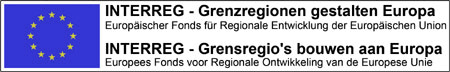 “A level playing field for the European biogas and green gas markets”
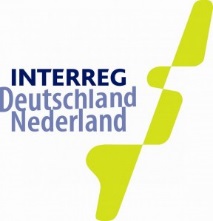 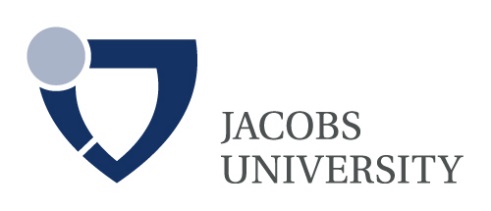 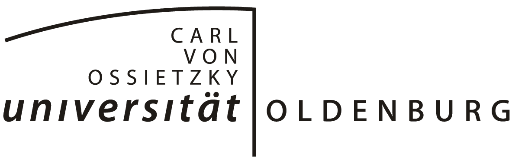 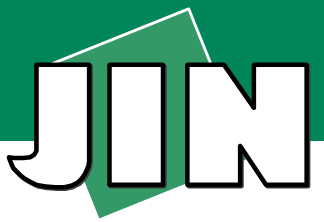 Climate and Sustainability